12 декабря 2017 в 18.00
Видеоконференция


Цифровое преображение российского образования
Алексей СЕМЕНОВ, академик РАН и РАО

Артем СОЛОВЕЙЧИК, ИД «ПС»
12 декабря 2017 в 18.00
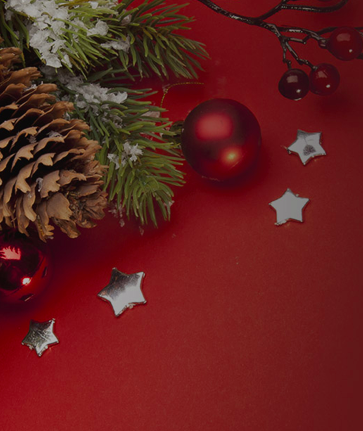 Видеоконференция

Цифровое преображение российского образования
Акция «Предновогодний ЦЕНОПАД» продолжается до 17 декабря…
Алексей Семенов, академик РАН и РАО
Артем Соловейчик, ИД «ПС»
12 декабря 2017 в 18.00
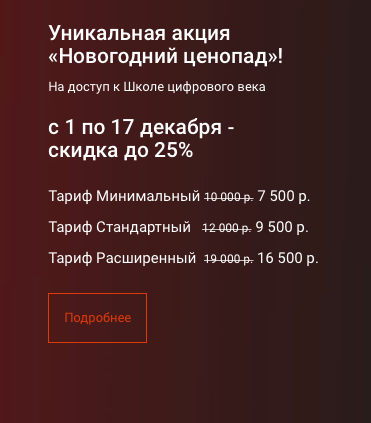 Видеоконференция

Цифровое преображение российского образования
Алексей Семенов, академик РАН и РАО
Артем Соловейчик, ИД «ПС»
12 декабря 2017 в 18.00
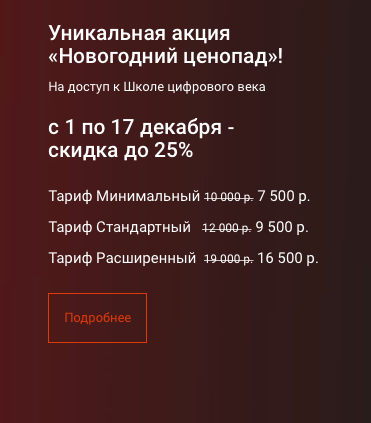 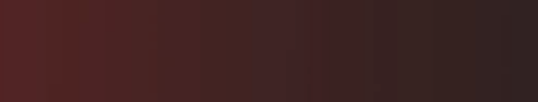 с 1 по 17 декабря скидки 25%

на обучение по программам повышения квалификации 

(дистанционные курсы)

Курсы 16 ч. — 1900 р. 1425 р.
Курсы 36 ч. — 2300 р. 1725 р.
Курсы 72 ч. — 3990 р. 2990 р.
Курсы 108 ч. — 4990 р. 3740 р.
Видеоконференция

Цифровое преображение российского образования
Алексей Семенов, академик РАН и РАО
Артем Соловейчик, ИД «ПС»
Нам нужно успеть поменять модель образования. И это нужно было сделать еще вчера.

Г. Греф
Дети – завтра
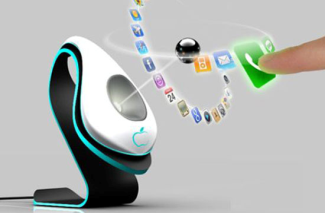 Мир – сегодня
Школа – вчера
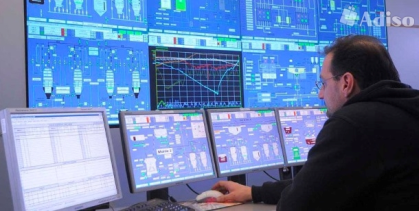 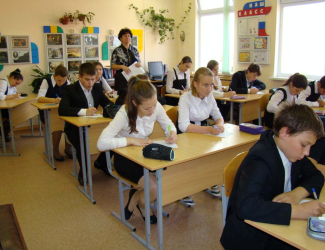 Уже сегодня…
Результаты школьного образования быстро устаревают или выветриваются 
Нужен сдвиг баланса от знаний к компетенциям
Компетенции и знания используют цифровые ресурсы 
Быть отличником по всем предметам – не цель
Нужна школа…
соответствующая потребностям ученика и его родителей
устраняющая пропасть между современным миром и образованием
реальная для массового образования страны
Каждому выпускнику…
компетенции XXI века, нужные личности, обществу, экономике 
продолженность результатов школы
продолжение образования
личностный рост и здоровье
Компетенции личности (компетенции XXI века)
Soft Skills
Digital Skills
Professional Skills на базе предметных компетенций
Компетенции личности (по-русски)…
Метапредметные и личностные компетенции (Soft Skills)
Использование цифровых ресурсов в профессиональной деятельности и повседневной жизни человека (Digital Skills)
Предметные компетенции (база для Professional Skills)
Soft Skills (на примере школы Summit)…
Когнитивные навыки на примере школы Summit
Анализ текста
Создание и представление сообщения
Исследование
Анализ и синтез
Выступление / слушание
Сочинение / письмо
Работа с источниками
Soft Skills (возможный вариант)
Анализ текста…
Когнитивные навыки в школах Summit

Тема / основная идея
Точка зрения / цель
Развитие
Структура
Выбор слов
Soft Skills (возможный вариант)
Создание и представление сообщения…
Когнитивные навыки в школах Summit

Академический стиль
Устный доклад
Гипермедиа
Мультимедиа в устных докладах
Условность конкретной области
Точность
Soft Skills (возможный вариант)
Исследование…
Когнитивные навыки в школах Summit

Постановка вопроса
Разработка гипотез
Проектирование процессов и процедур
Soft Skills (возможный вариант)
Анализ и синтез…
Когнитивные навыки в школах Summit

Выявление закономерностей и отношений
Сравнение / противопоставление
Представление информации с помощью визуальных и символьных моделей
Интерпретация данных / информации
Выявление связей и выводы
Критика аргументации других
Обоснование / формулирование объяснения
Soft Skills (возможный вариант)
Выступление / слушание…
Когнитивные навыки в школах Summit

Обсуждение / вклад
Подготовка
Правила / активное слушание
Soft Skills (возможный вариант)
Сочинение / письмо…
Когнитивные навыки в школах Summit

Аргументация
Информация и пояснения
Рассказ, нарратив
Рассмотрение альтернатив и оппозиций
Подбор подтверждающих фактов
Объяснение фактов / интеграция фактов
Организация (переходы, связь, структура)
Soft Skills (возможный вариант)
Работа с источниками…
Когнитивные навыки в школах Summit

Подбор подходящих источников
Учет контекста 
Синтез информации
Компетенции личности…
Успешность
ключевые компетенции и новая грамотность
социально-эмоциональный интеллект
Предметы
проекты, будущая профессия
умение учиться
Персонализация образования…
Создание условий, при которых ученики…
выбирают цели и пути их достижения на большом масштабе жизни – в перспективе всей жизни, а не только школы и вуза
учатся осознанно и с удовольствием
не знают, что такое страх в учебе, и бесстрашно обращаются за помощью к другим
обладают многими правами включая главное право ученика – «право на ошибку»
Фиксация, запись
Организация процесса учения (agile-процесс)…
более крупное планирование
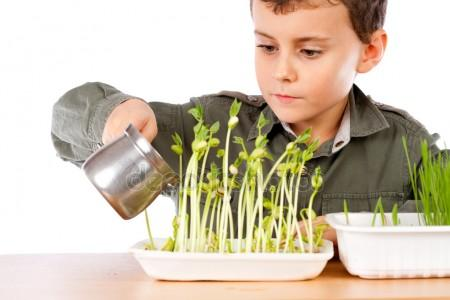 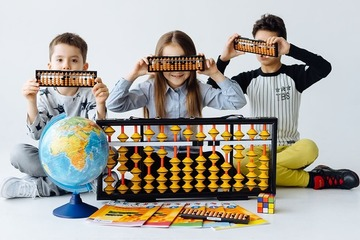 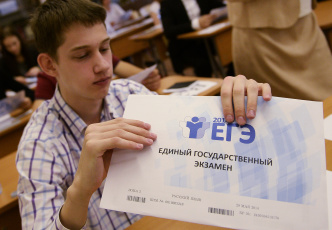 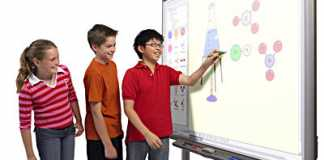 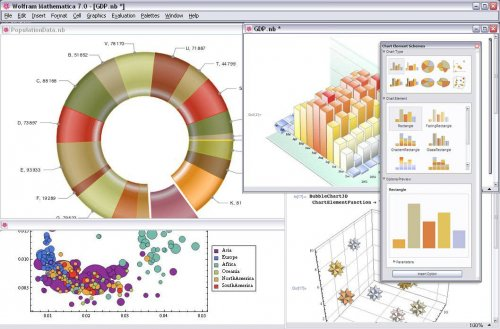 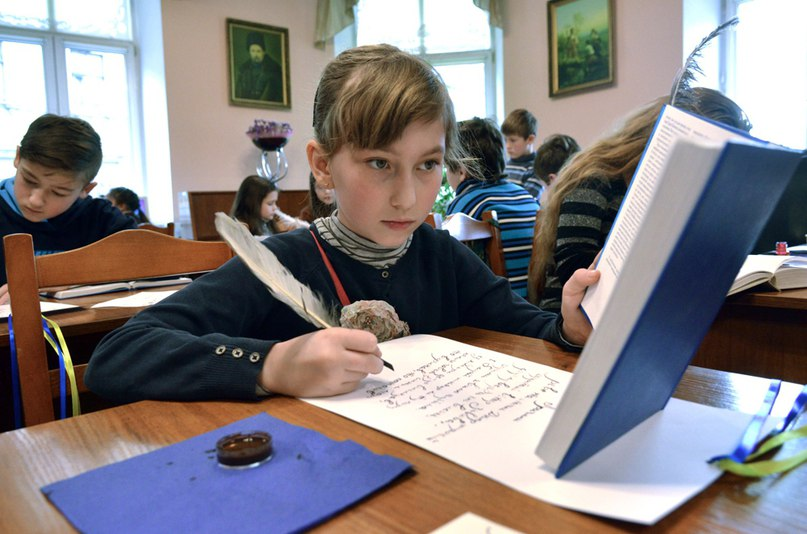 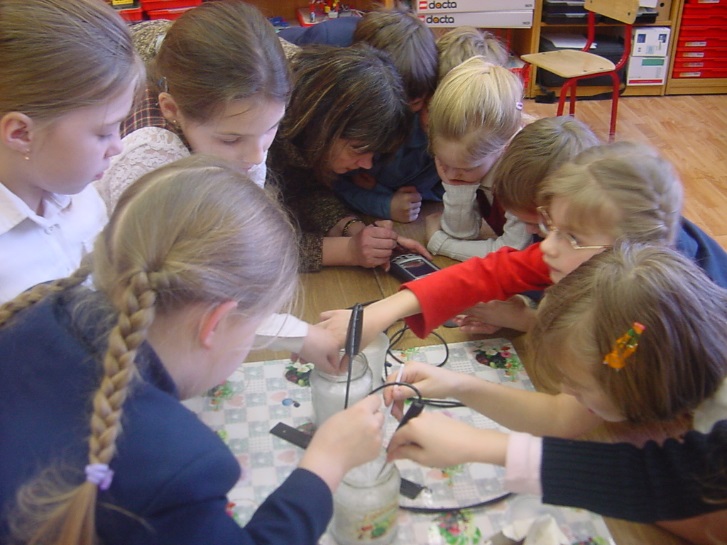 Результаты. Компетенции…
Метапредметные (Soft) и Цифровые (Digital)
Базовые предметные (не-цифровые, цифровые, а-цифровые)
Углубленные предметные (не-цифровые, цифровые, а-цифровые)
не-цифровые (нельзя оцифровать)
   цифровые (построенные на цифровых технологиях)
 а-цифровые (традиционный вариант, используемый наряду с цифровым)
Disruptive Innovation: школьник использует те же навыки XXI века, что и взрослый в своей работе и жизни.
Результаты образования
XXI век
XX век
…
Навыки XXI века
Профессия 3
Профессия 2
Профессия
Профессия 1
Предметы
предметы
Навыки XXI века
Обновляемые результаты (вся жизнь)
Учение на цифровой платформе
Результаты в цифровом мире через 5 лет
Цифроваяаттестация
Учение
Экзамен
[Speaker Notes: В разрабатываемой нами модели школы планируемые результаты, школьного образования не сильно отличается от XX века. (Естественно, знания - более современные и встраиваются механизмы их постоянного обновления, позиция самого учителя настроена на такое обновление и собственное постоянное учение.) При этом, однако, поскольку в школе постоянно используются цифровые ресурсы, то работа ученика намного более эффективна и требует меньших затрат. Мы рассчитываем, что ученики смогут осваивать больше материала, относящегося к областям профессиональной деятельности, к которым у ученика есть интерес. 

В процессе аттестации также используются и оцениваются навыки XXI века, в частности, умение работать с цифровыми ресурсами. Аттестуются и предметные компоненты, и  приобретенные в школе по выбору ученика профессиональные компетенции.

В дальнейшей работе и жизни большая часть освоенного в школе может быть использована при необходимости с привлечением цифровых ресурсов: эффективность школьного образования существенно выше, чем в традиционно модели.]
Измерение результатов…
внутреннее оценивания работы ученика
	основной источник – контакт с учеником,  запись аудио-видео, движений 
	выполненные им задания, улучшения
	самооценка и оценка другими учениками
	внешняя оценка – часть плана

критерий успеха
	соответствие результатов плану
	незапланированные ресурсы только для незапланированного результата

оценивание работы учителя и школы из динамики оценок учеников
	оптимальная поддержка всех
Обратная связь для настройки образовательных процессов …
Обратная связь в процессах разных масштабов

На самом большом масштабе – в масштабе всей жизни – это:
	 – продолженность результатов школы
	 – применение выпускником компетенций, полученных в школе
	 – анализ траектории развития и после выпуска из школы
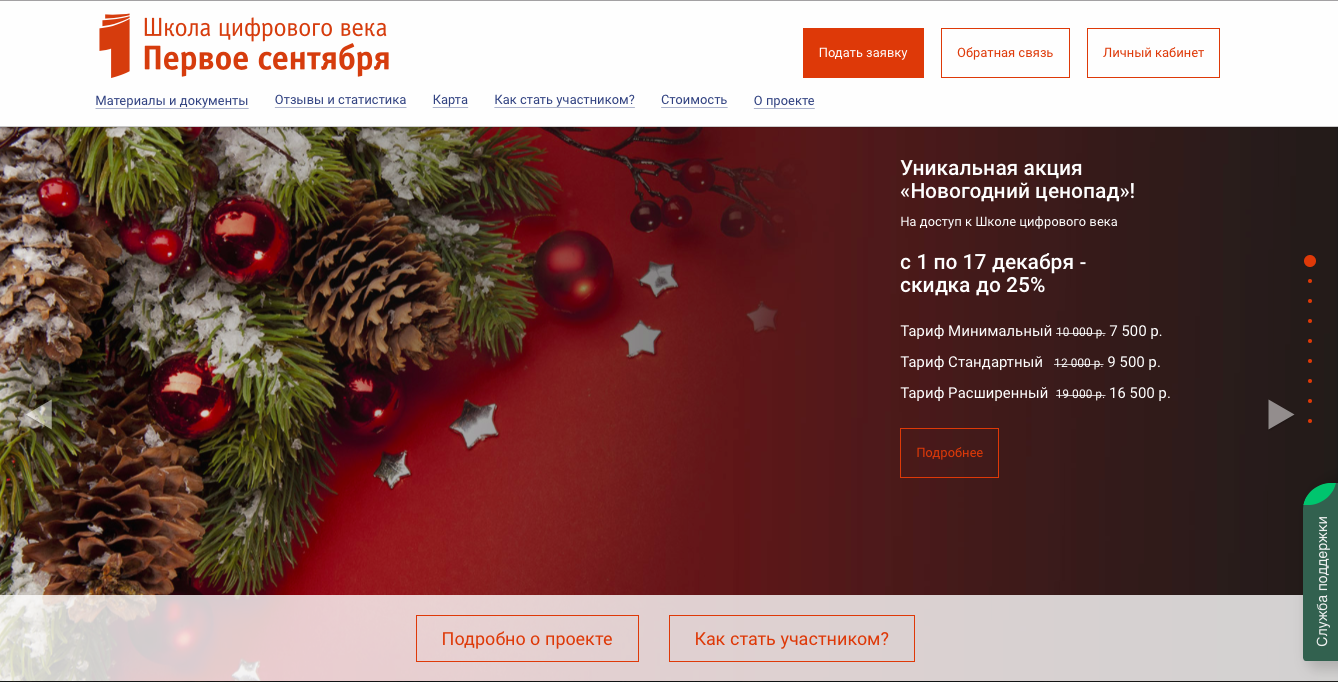 Акция Новогодний ЦЕНОПАД!!!
Скидки по акции в период 
с 1 по 17 декабря 2017 года 
при подаче заявки на проектах ШЦВ 
и Курсы повышения квалификации
Акция Новогодний ЦЕНОПАД!!!
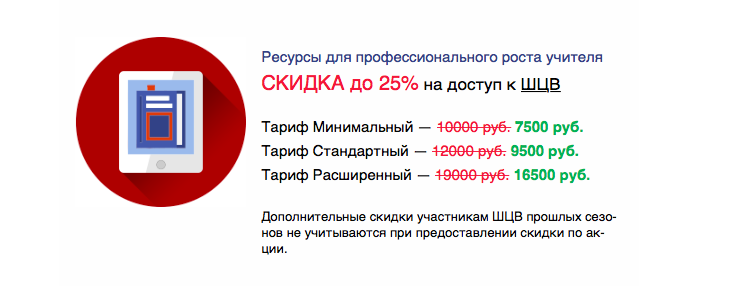 Школа цифрового века / ШЦВ.РФ
Акция Новогодний ЦЕНОПАД!!!
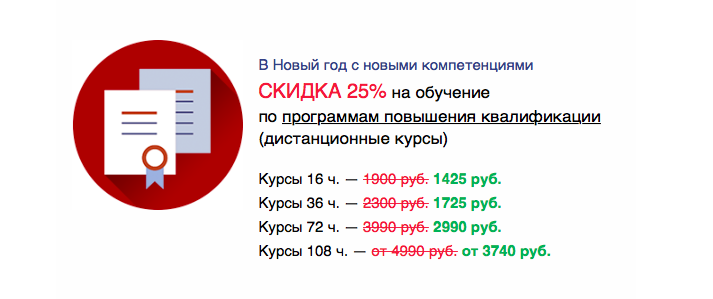 Курсы повышения квалификации
Популярные курсы профессиональной и личной эффективности педагога. 6 часов
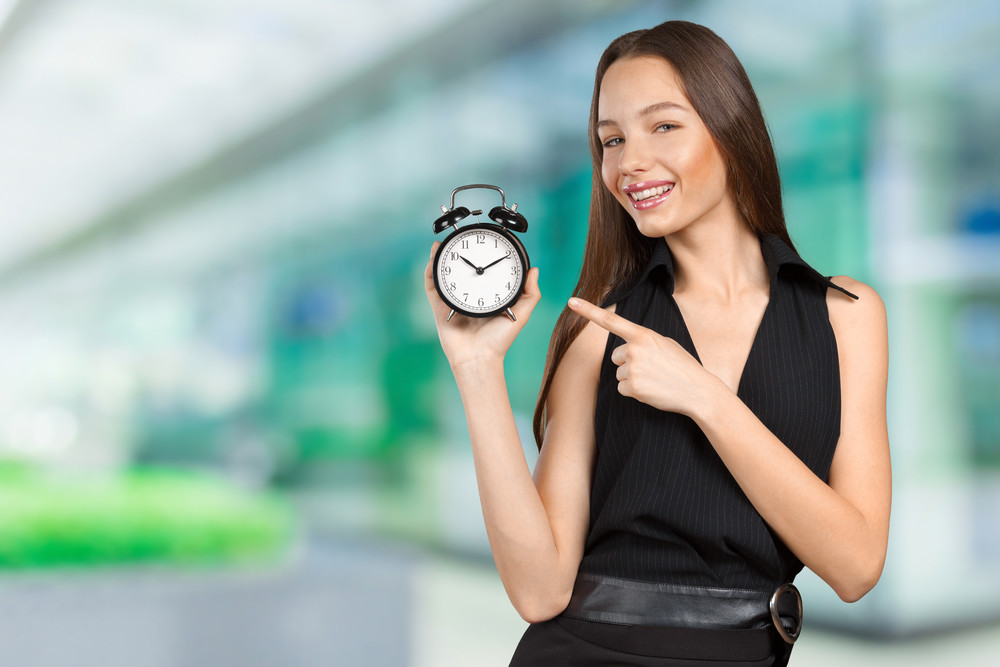 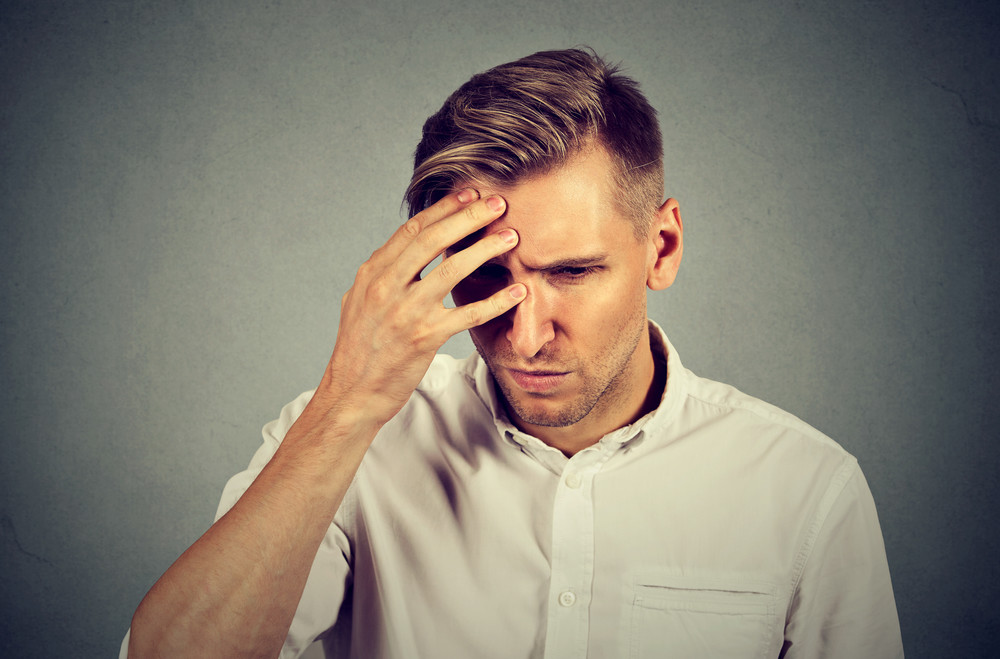 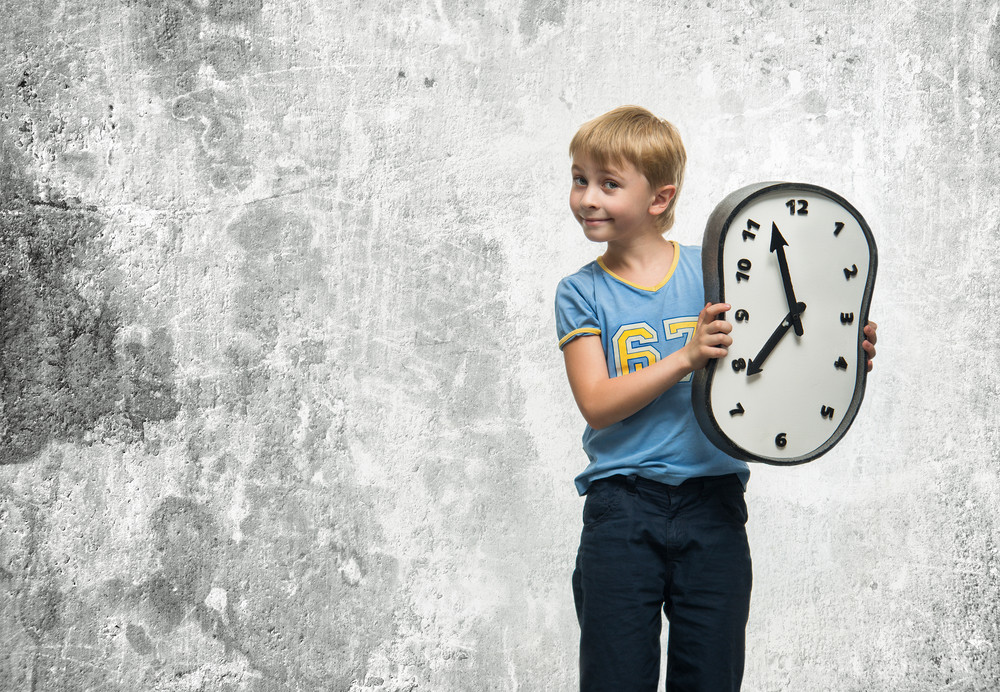 Тайм-менеджмент, или Как эффективно организовать своё время 

Авторы: Меркулова Татьяна Викторовна, Теплицкая Александра Глебовна 

https://курсы.1сентября.рф/каталог/EM-24-001
Тайм-менеджмент для детей, или Как научить школьников организовывать своё время

Авторы: Беглова Татьяна Владимировна, Меркулова Татьяна Викторовна 

https://курсы.1сентября.рф/каталог/EM-24-002
Стресс-менеджмент, или Приёмы профилактики и преодоления стресса 

Авторы: Родионов Вадим Альбертович 


https://курсы.1сентября.рф/каталог/EM-24-005
Популярные курсы повышения квалификации. 
16 часов
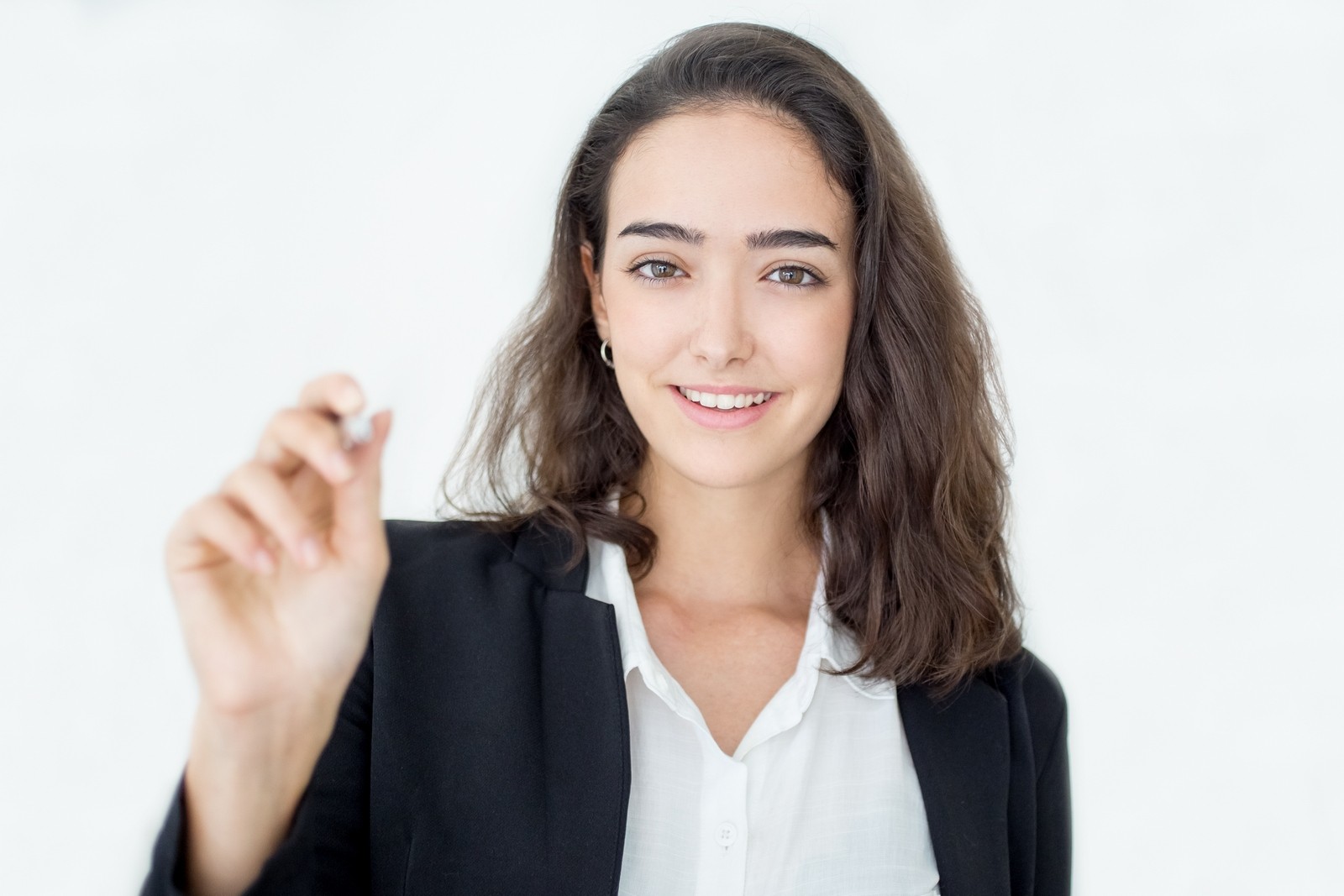 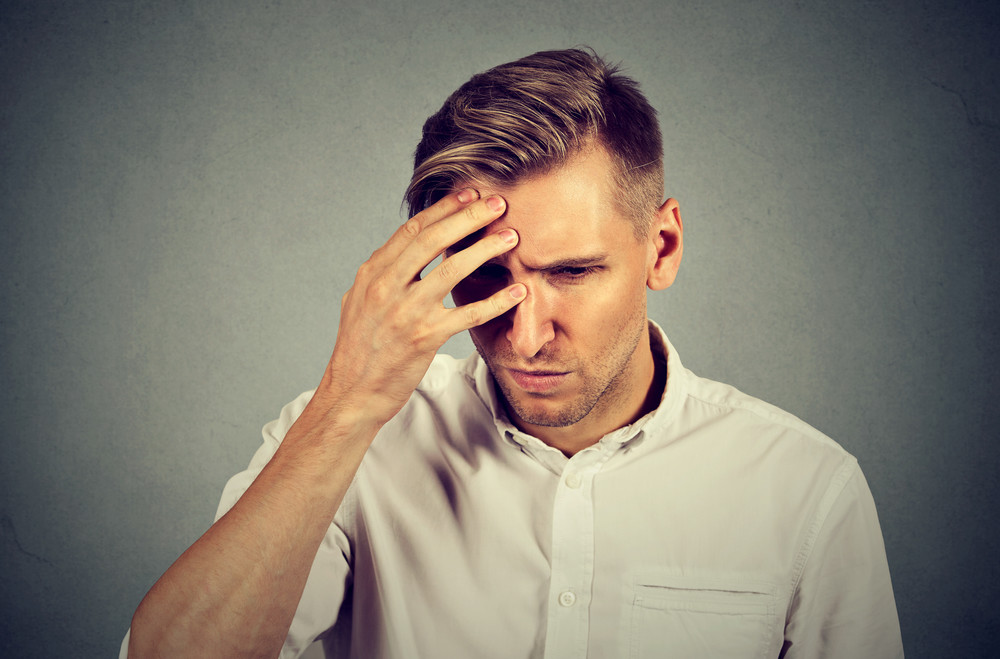 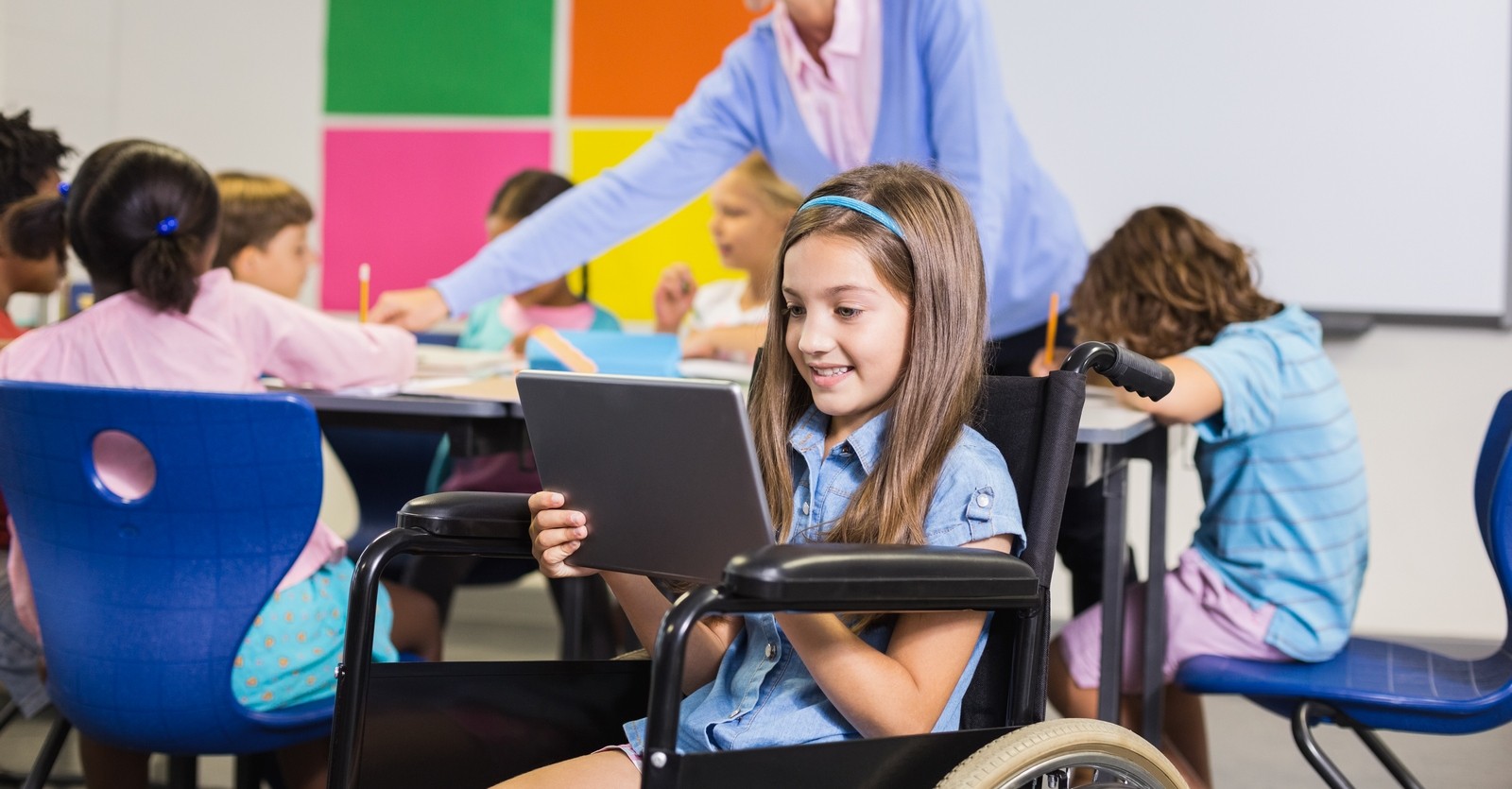 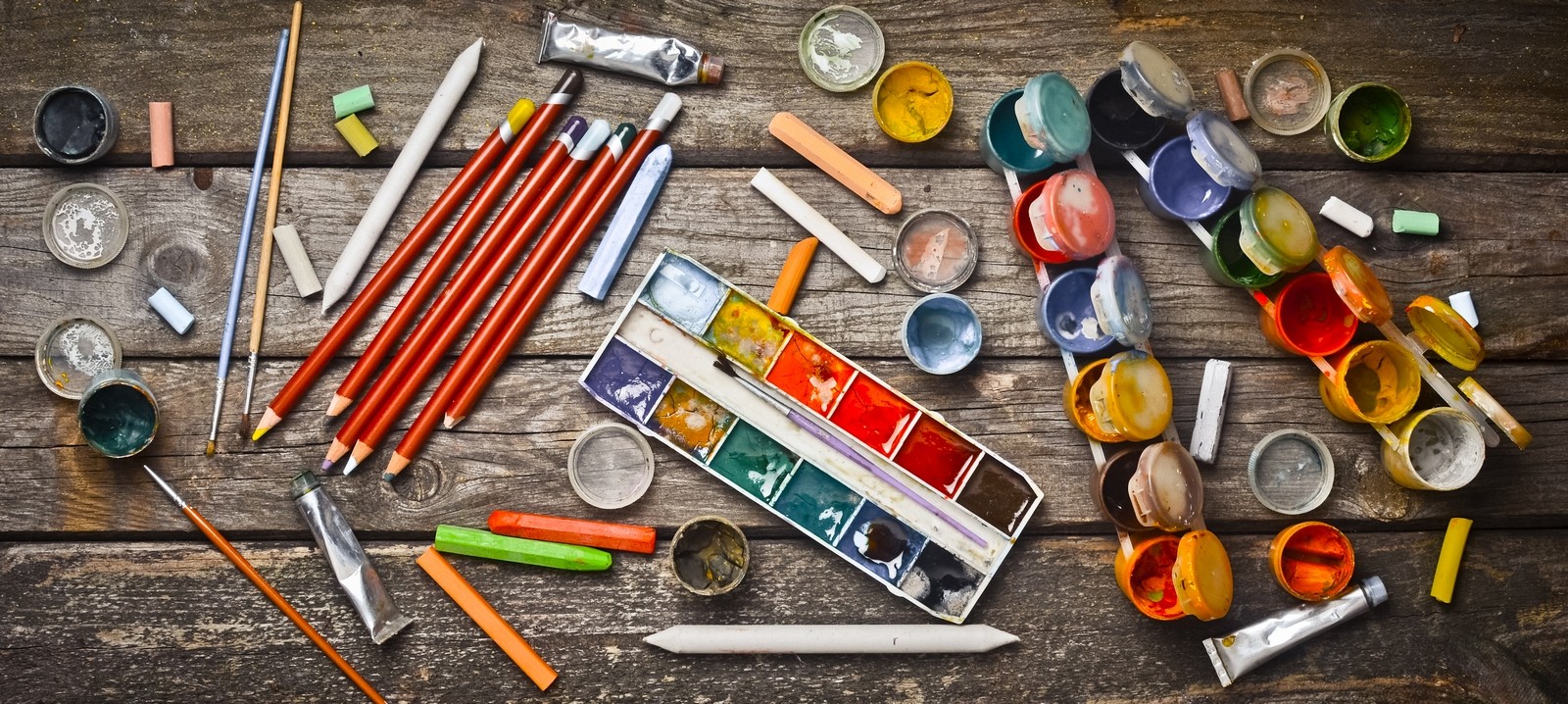 Профессиональный рост педагога: формирование психолого-педагогической компетентности

Авторы: Чибисова Марина Юрьевна
Предмет/Направаление: Для всех педагогов 

https://курсы.1сентября.рф/каталог/ED-21-031
Педагогические арт-мастерские: развитие творческих способностей детей и подростков

Авторы: Авторский коллектив 
Предмет/Направаление: Школьный психолог 

https://курсы.1сентября.рф/каталог/ED-08-010
Реализация инклюзивного подхода в современной образовательной организации


Авторы: Родионов Вадим Альбертович 
Предмет/Направаление: Для всех педагогов 

https://курсы.1сентября.рф/каталог/ED-23-003
Популярные курсы повышения квалификации. 
36 часов
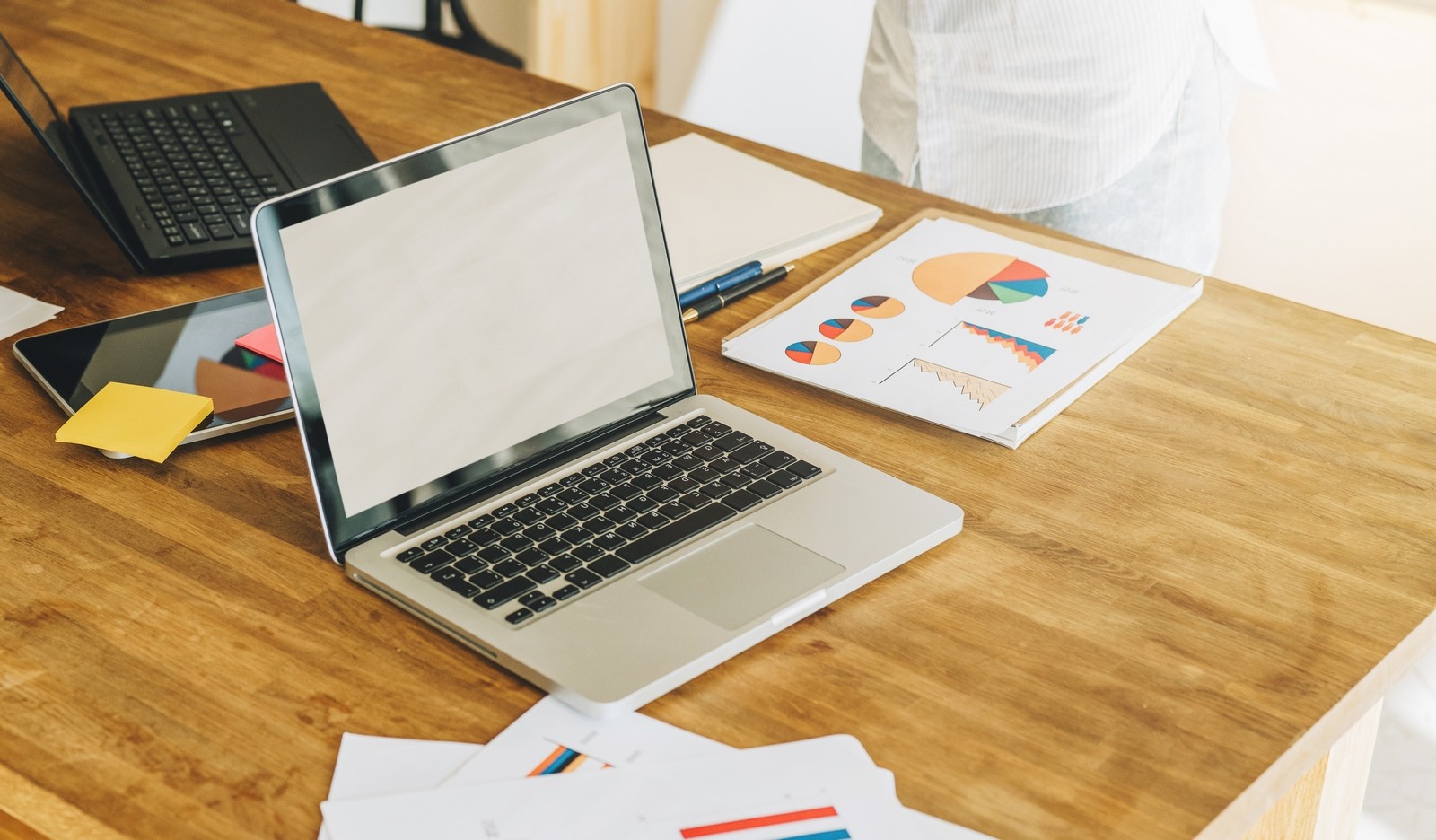 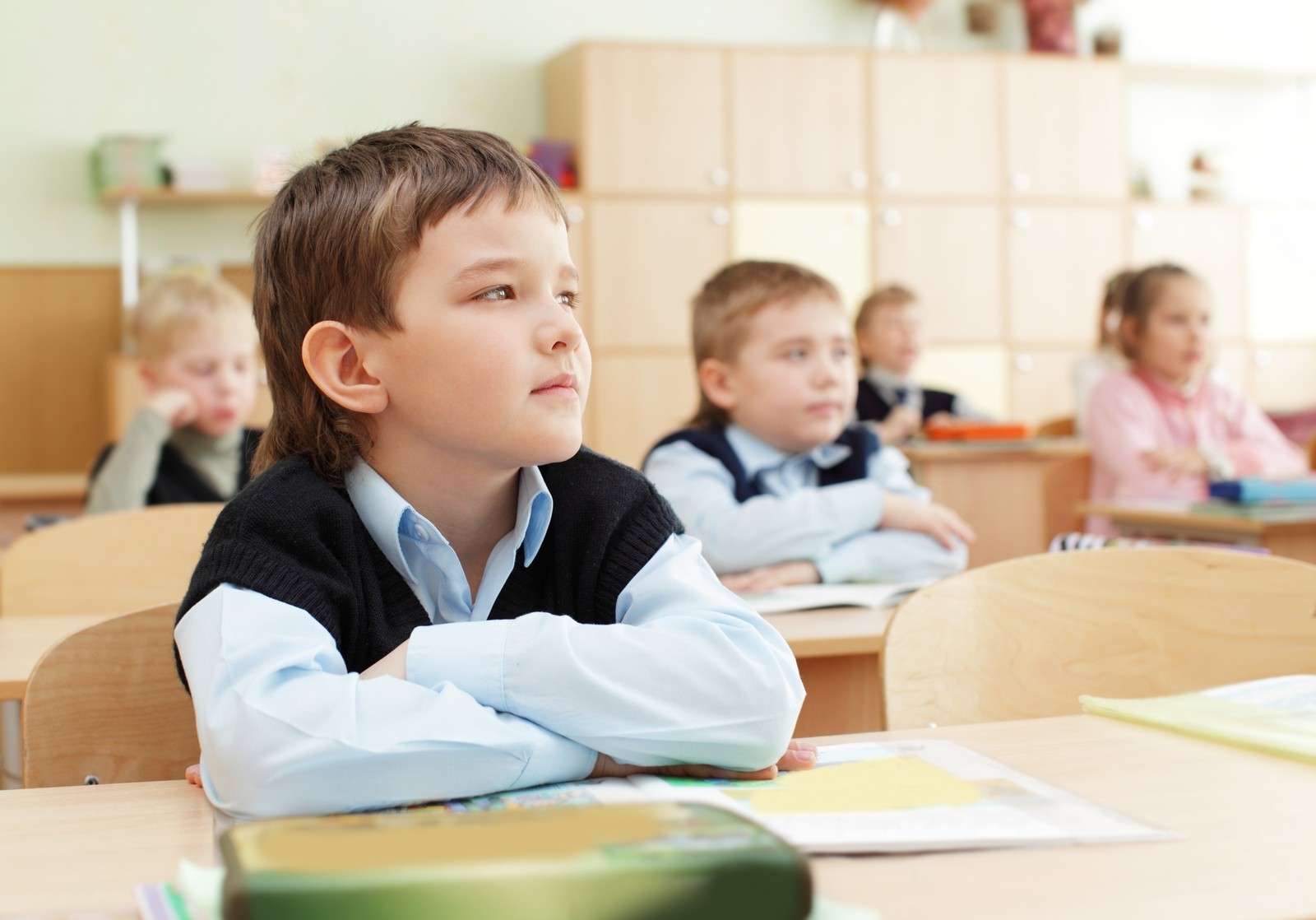 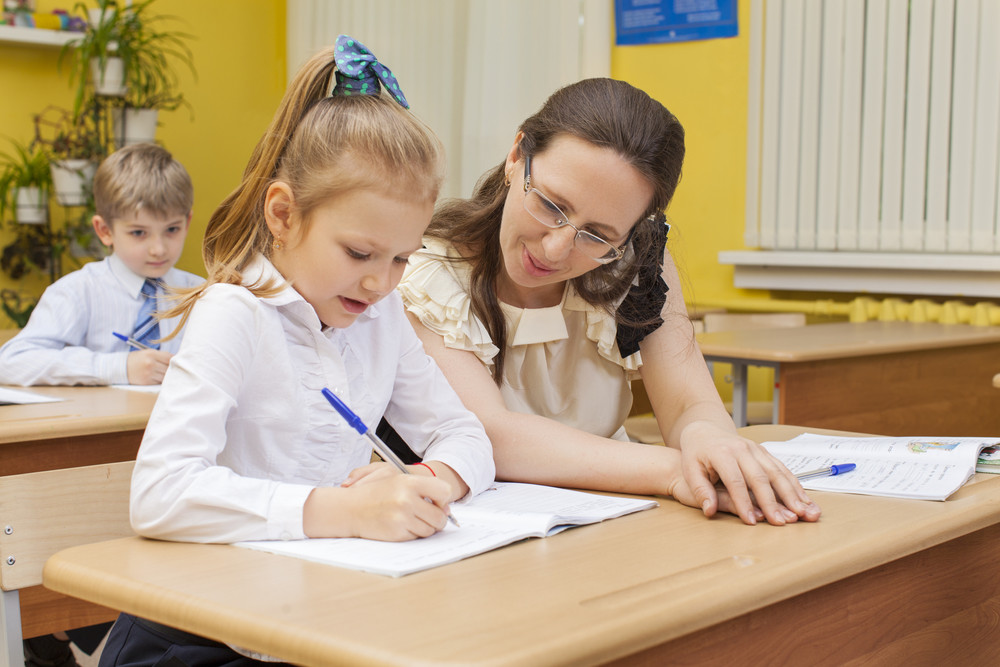 Реализация требований ФГОС к достижению метапредметных результатов обучения средствами учебных предметов 

Авторы: Крылова Ольга Вадимовна Предмет/Направаление: Для всех педагогов 

https://курсы.1сентября.рф/каталог/ED-21-020
ИКТ-поддержка профессиональной деятельности педагога в условиях реализации требований ФГОС 

Авторы: Цикина Татьяна Ивановна Предмет/Направаление: Для всех педагогов 

https://курсы.1сентября.рф/каталог/ED-21-030
Как формировать у младших школьников универсальные учебные действия

Авторы: Виноградова Наталья Федоровна, Кочурова Елена Эдуардовна, Кузнецова Марина Ивановна, Романова Владислава Юрьевна и другие
Предмет/Направаление: Начальная школа 

https://курсы.1сентября.рф/каталог/ED-12-020
Популярные курсы повышения квалификации. 
72 часа
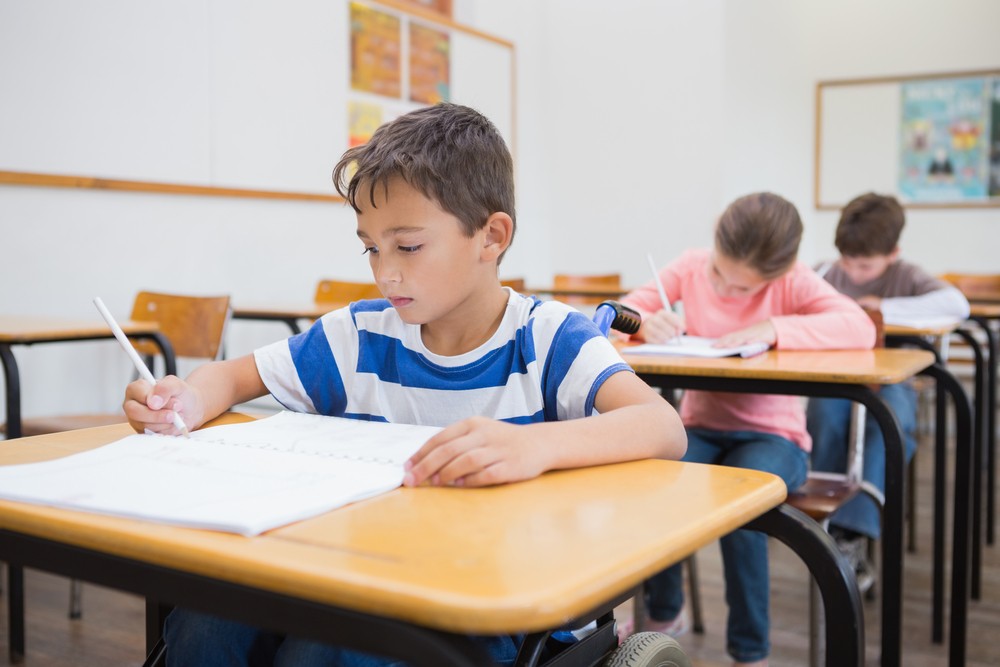 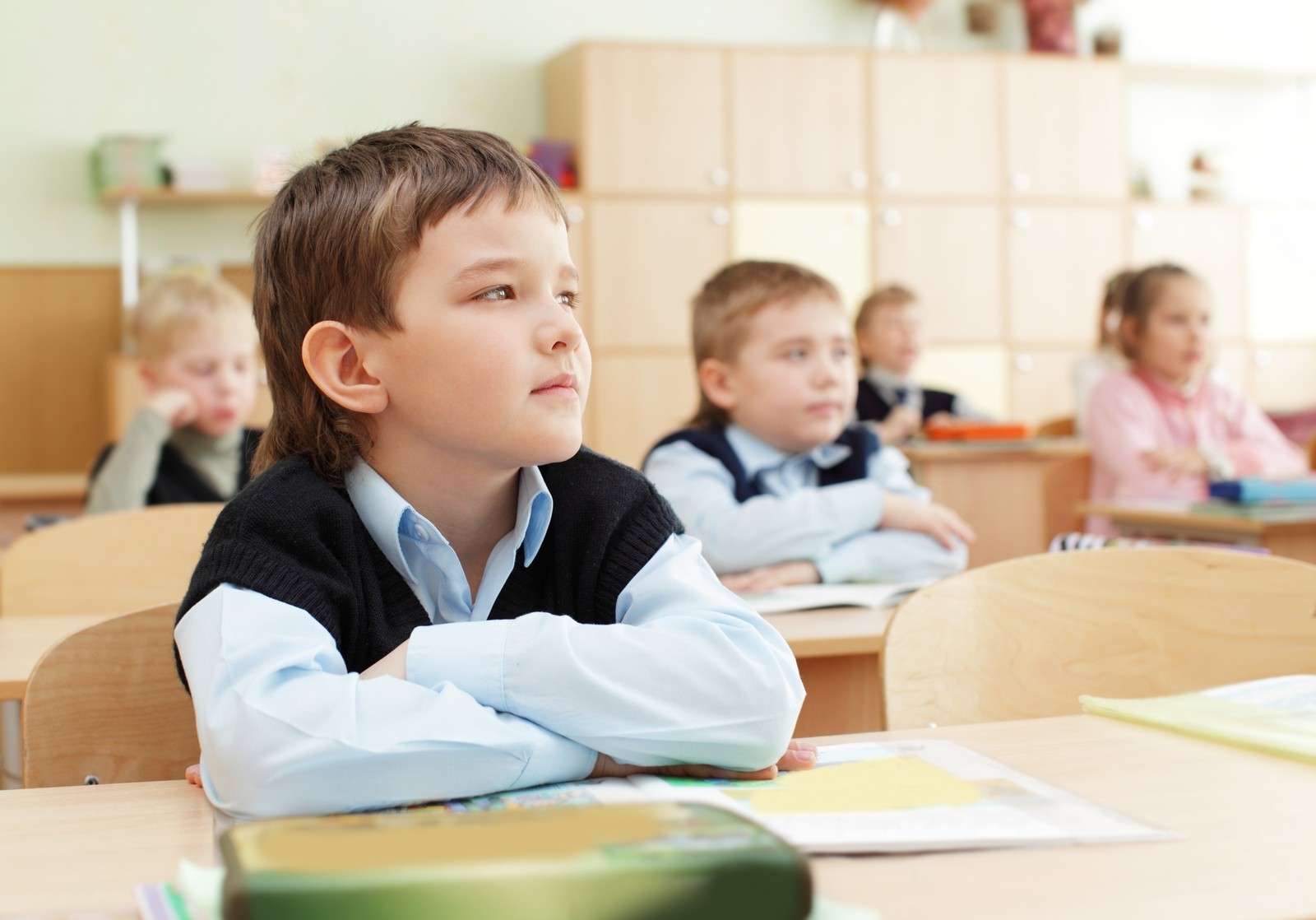 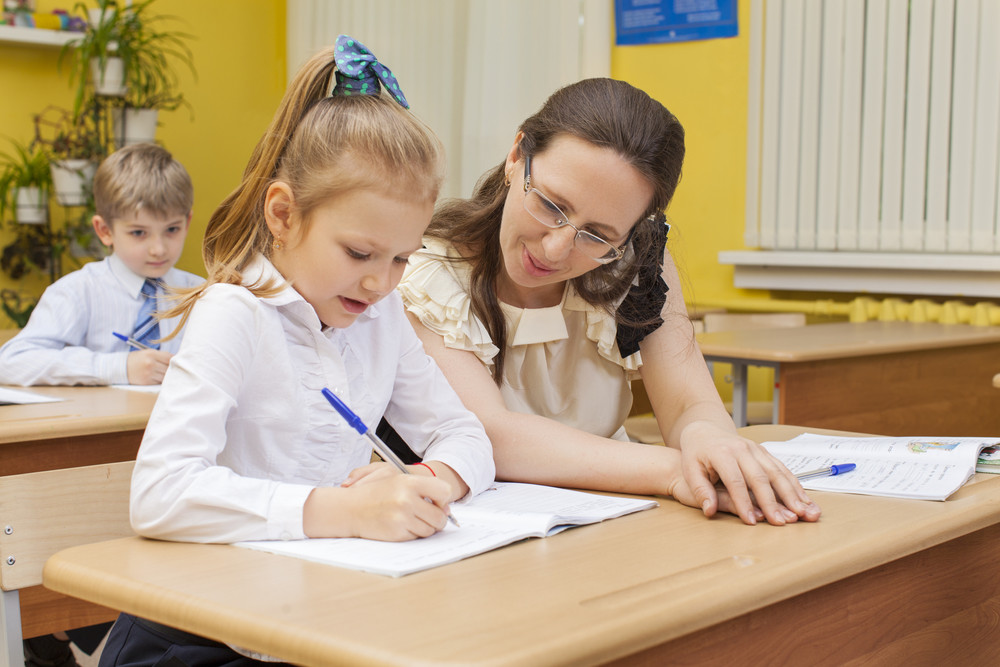 ФГОС: достижение личностных и метапредметных результатов (психолого-педагогический аспект)

Авторы: Арсланьян Валерия Петровна, Стюхина Галина Андреевна Предмет/Направаление: Для всех педагогов 

https://курсы.1сентября.рф/каталог/ED-21-017
Организация образовательной деятельности в процессе реализации ФГОС начального общего образования для обучающихся с ограниченными возможностями здоровья в условиях инклюзивной практики

Авторы: Ромашина Людмила Владимировна, Вертей Юлия Николаевна Предмет/Направаление: Инклюзивное образование 

https://курсы.1сентября.рф/каталог/ED-23-002
Современные формы и методы обучения английскому языку детей младшего школьного возраста

Авторы: Грибенкова Лариса Николаевна, Лапшина Влада Игоревна 

Предмет/Направаление: Английский язык 

https://курсы.1сентября.рф/каталог/ED-01-008
Акция Новогодний ЦЕНОПАД!!!
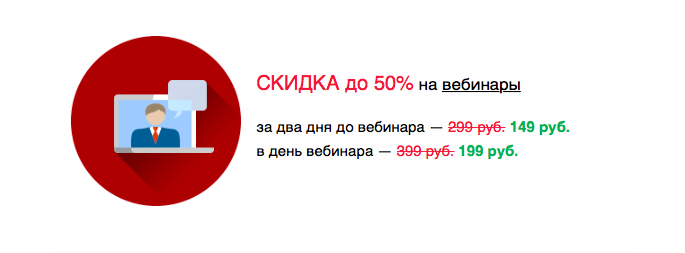 Вебинары
Педагогический
бестселлер
Новое издание
Симон Соловейчик
«Педагогика для всех», М.: АСТ, 2018
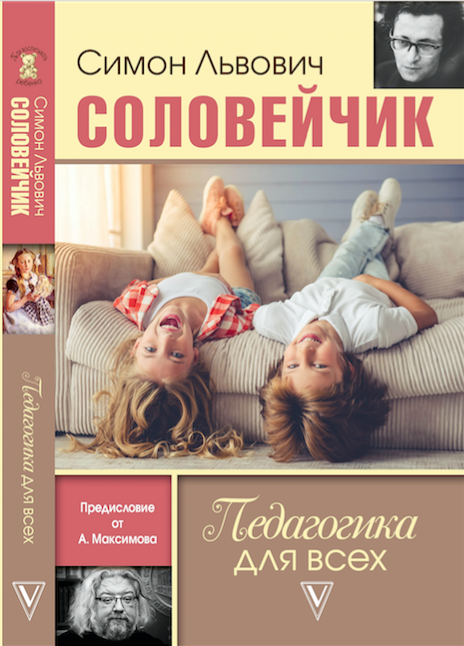 Спрашивайте книгу во всех книжных магазинах страны и в том числе и в сетях книжной торговли:
Новый книжный

Читай-Город


Книжный лабиринт
Педагогический
бестселлер
Новое издание
Симон Соловейчик
«Педагогика для всех», М.: АСТ, 2018
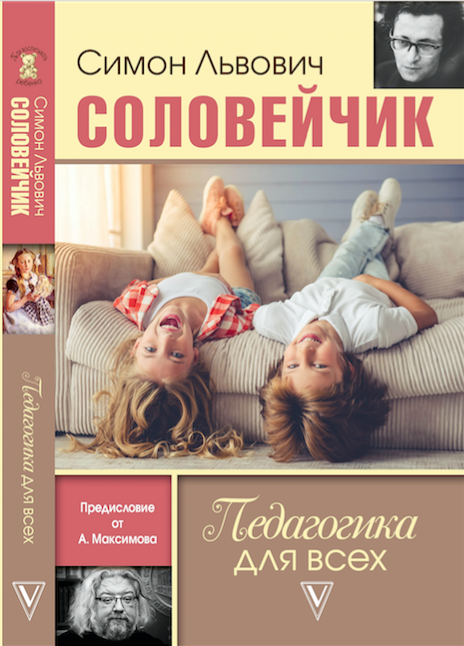 ЛитРес:
Скоро 
book24
https://book24.ru/product/pedagogika-dlya-vsekh-1827352/

YouTube
Еженедельное чтение в сети начнется с середины января 2018 года. Следите за объявлениями  расписания видеоконференций в Издательском доме «Первое сентября»  вебинар.1сентября.рф
С наступающим Новым годом!
Команда ИД «Первое сентября»
Вы блестящий учитель,
у Вас прекрасные ученики!
Команда ИД «Первое сентября»